Joint Programme on Nuclear MaterialsSub-programme 4 – Modelling: Correlations, Simulation and Experimental Validation
SP Coordinator :  L. Malerba
Structural Materials Modelling and Microstructure
Institute of Nuclear Materials Science
SCKCEN (Belgium)
lmalerba@sckcen.be
SP4 Meeting - Edinburgh, 3 June, 2013
EERA
www.eera-set.eu
What is EERA?
European Energy Research Alliance of leading public organizations 

Goals
Contribute to achieving the SET-Plan objectives 

Strengthen, expand and optimize EU energy research capabilities by
Pooling and integrating activities and use of resources
Sharing national facilities & expertise, overcoming fragmentation
Realizing pan-European research Joint Programmes
Combining national and Community sources of funding

Accelerate the development of energy technologies, by
Streamlining and coordinating national and European energy R&D programmes
Develop links and sustained partnerships with industry
www.eera-set.eu
What is EERA?
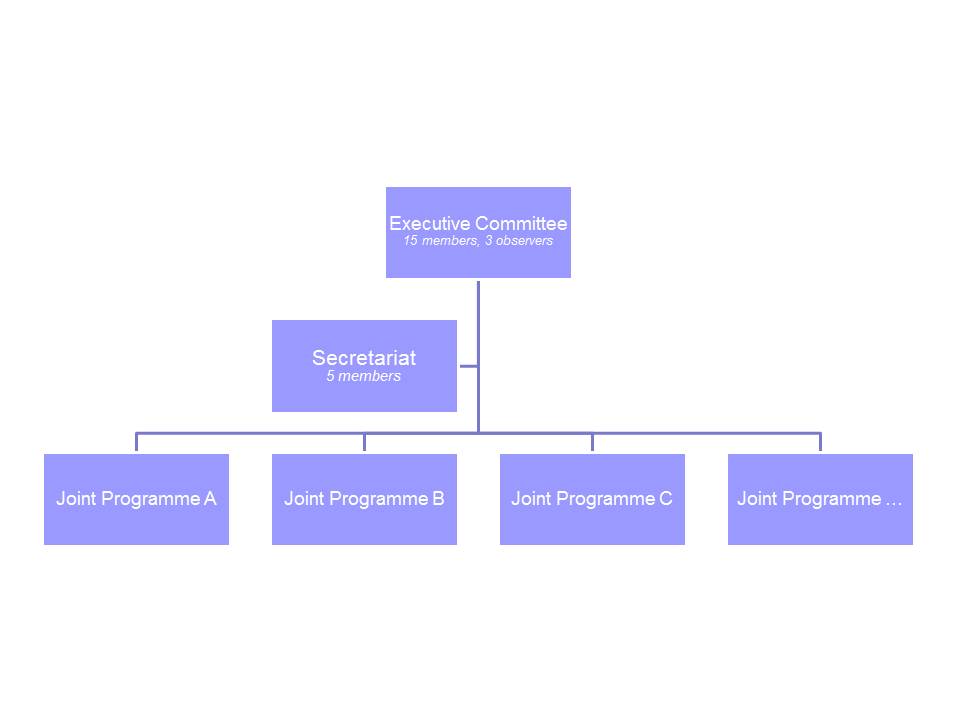 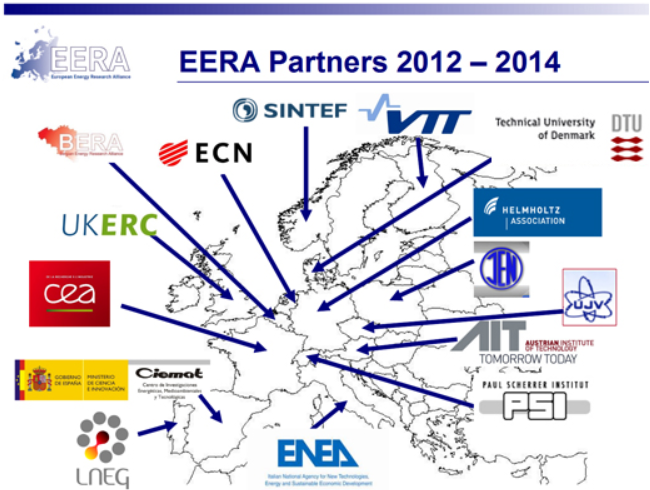 The Joint Programme on Nuclear Materials is only one of a long list …
www.eera-set.eu
JPNM
www.eera-set.eu
Joint Programme on Nuclear Materials
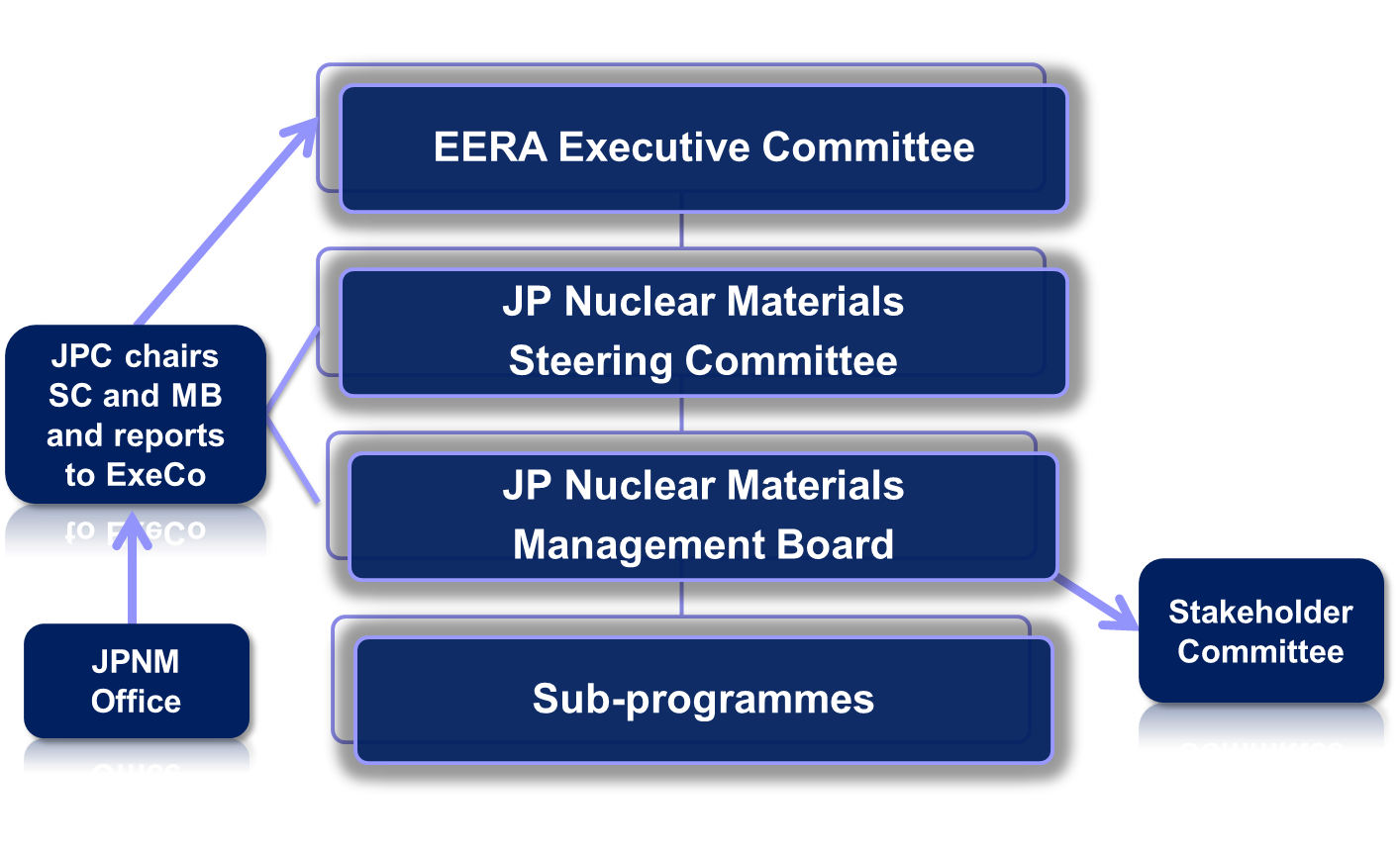 To be set up
www.eera-set.eu
SPs and management board composition
Participants in the JPNM
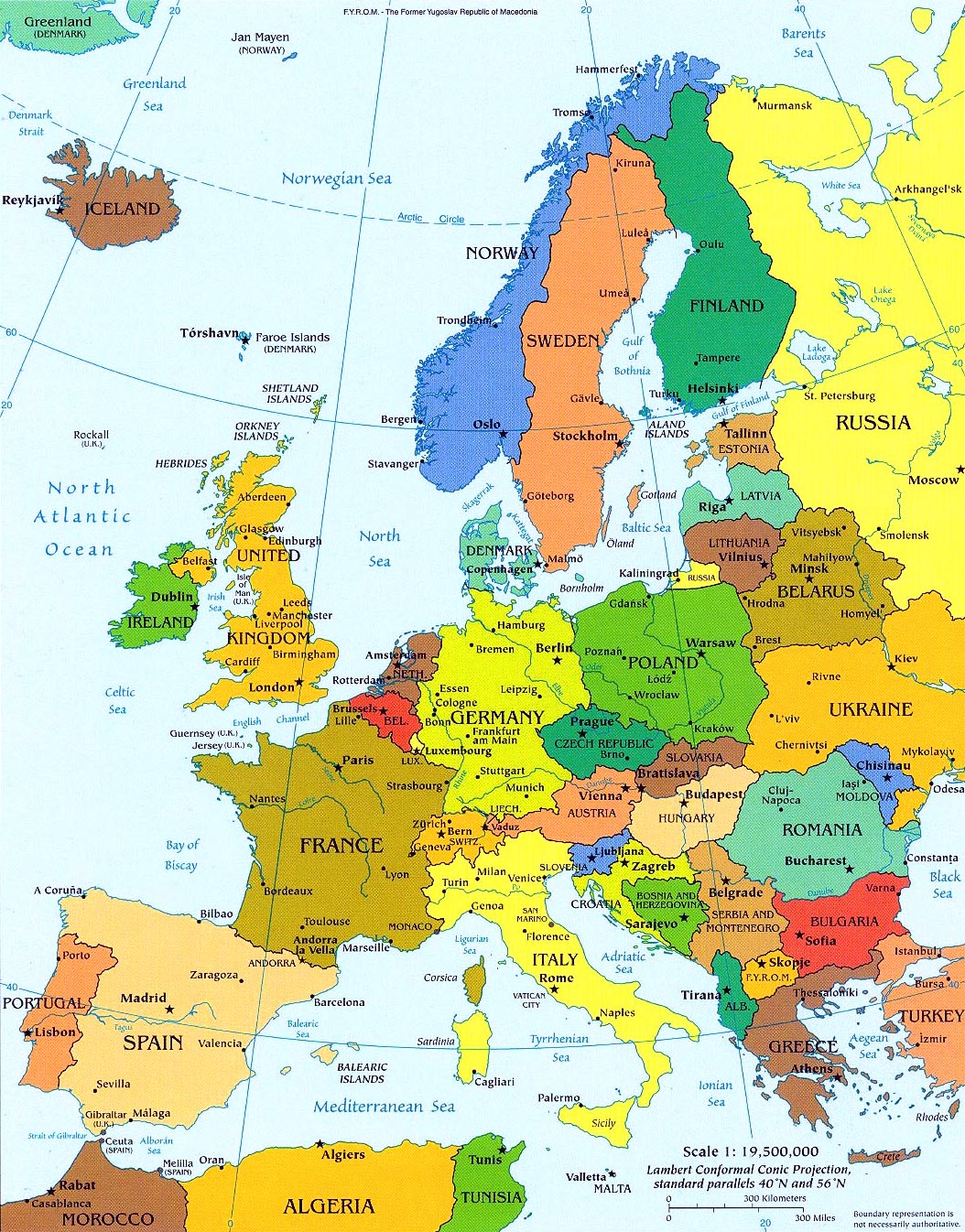 












www.eera-set.eu
Associated members
Aalto University, University of Helsinki (FIN) and University of Genoa (I) applied for association

C. University of Leuven (B) should be in the process of joining
www.eera-set.eu
Instruments for Implementation
Pilot Projects (PP)

Joint Technical Teams (JTT)

Task Forces (TF)

Training and Mobility Schemes (T&M)
The JPMB has recognized that by defining the instruments above the following activities might not be clearly included :
Platform to share codes (though present in WP4 of SP4) 
Materials database (MATTER DM2 Test Case)
Monographic contributions 
www.eera-set.eu
Identification of instruments for implementation: guidelines
Pilot Projects (PP)
R&D activities with focus on specific topics within a more general theme of the DoW. The results of the PP are integral part of one or more than one SP (if the PP is cross-cutting) and are reported through deliverables.
PP are based on the principles of coordination of use of resources and complementarity 
Number of participants should be at least 3; Duration of at least 1 year; Effort of at least 1 PY/Y.
Associated can participate. However, PP are coordinated only by participants
IPR: the EERA IPR rules should be followed. However, there might be the need for some PPs to have specific agreements. These items will be always analyzed by the JPMB and proposed for decision to the SC.
For PP proposal the template should be used
www.eera-set.eu
Identification of instruments for implementation: guidelines
Joint technical teams
The Joint Technical Team works on a specific overall theme within one or more than one Sub-Program 
The objective is to compare results and put together ideas (no specific deliverables are asked for: these are produced in projects) 
There is no need for official appointments, anyone from any of the partners can participate in committee meetings, but contact persons per partner in each committee should be appointed 
Meet regularly in workshops to monitor what is being done within the research theme
Revise and propose modifications to the official SP description 
Identify and elaborate jointly pilot project proposals
www.eera-set.eu
Joint Technical Teams
The cooperation within the SP should be made effective through the instrument of the JTTs
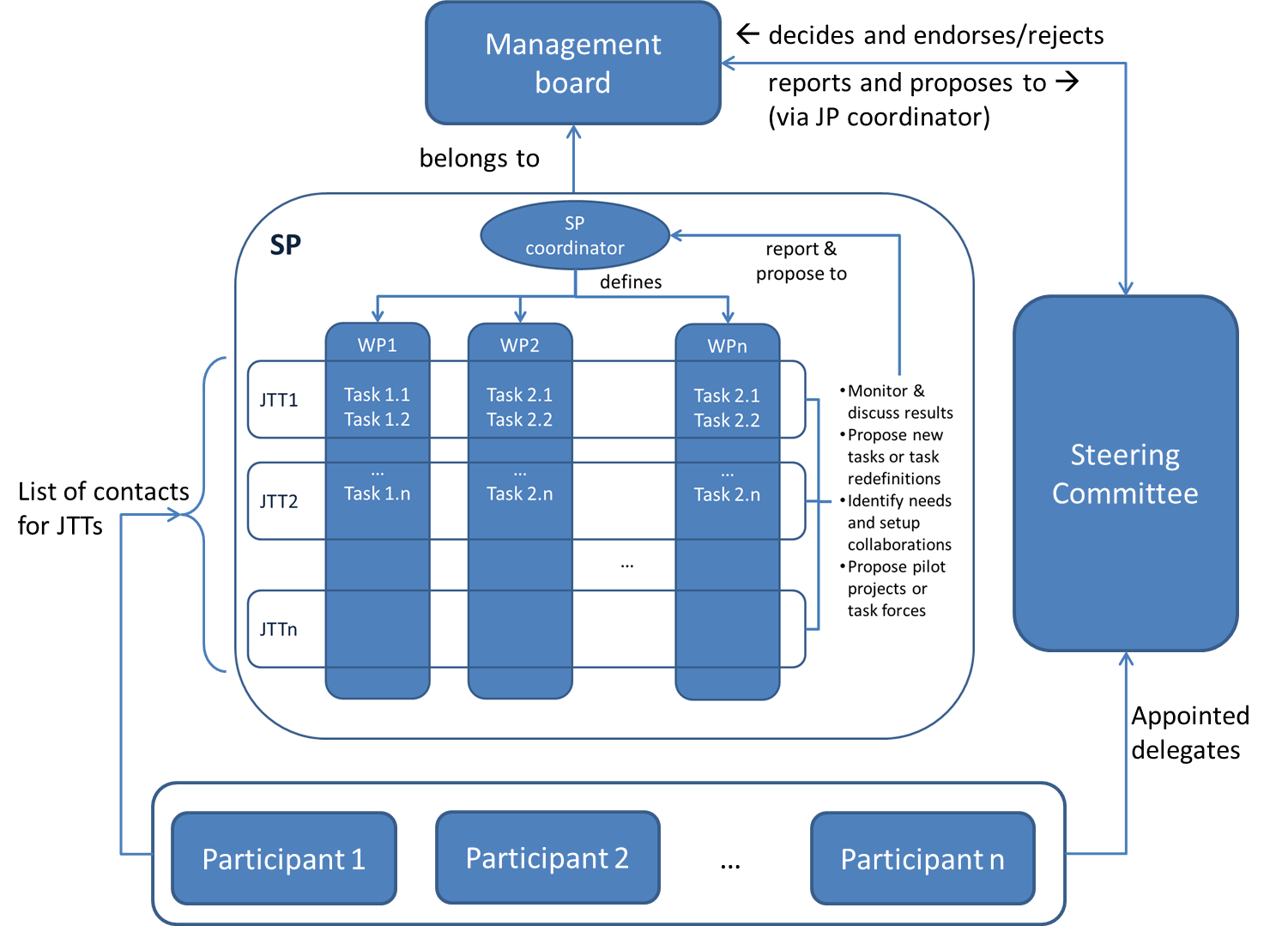 www.eera-set.eu
Identification of instruments for implementation: guidelines
Task forces
The task forces address specific tasks (e.g. “burning R&D questions” from industrial initiatives) to be handled within a short period of time and on which no well-defined activity exists or no clear plan has been elaborated yet 
The task forces are groups of experts (members appointed by partners) and are formed on request of the JPMB and JPSC
The task force produces a report which remains within the JP 
The task force can identify and elaborate jointly pilot project proposals
www.eera-set.eu
Identification of instruments for implementation: guidelines
Mobility scheme
PhD / Post Doc / student programs: Mobility program funding opportunities
KIC-Innoenergy
COST
Marie Curie 
Evaluate the setting up of a training network e.g. Universities, Research Centre etc. needs to be set-up).

The mobility scheme needs further elaboration and especially funding
www.eera-set.eu
SP4
www.eera-set.eu
Structure of SP4
SP4
SP1
F/M steels
Austenitic Stainless Steels
(Ni-base alloys)
WP4.1
F/M & austenitic steels  FeCrX
SP2
Oxide dispersion strengthened F/M steels
WP4.2
ODS steels  FeCrX + hard particles/oxides
Transversal
SP3
Ceramic composites (SiCf/SiC)
Refractory alloys
WP4.3
Ceramic composites (SiC)
Refractory alloys (V?)
WP4.4
Coordination & consolidation
+ How to share facilities
www.eera-set.eu
Participants in SP4
www.eera-set.eu
About the DoW of SP4
Was put together based exclusively on what the different organisations involved in the JPNM communicated as activities to contribute to SP4

No obligation to strictly follow what is written there for new (or old) members: activities can be freely added (or removed)

It is NOT a roadmap (though the roadmap will take this DoW as starting point)

Activities are organised in the most consistent way possible that I could find (but suggestions for modification are welcome)

Task forces are foreseen to elaborate workplans (i.e. consensually propose new activities) when none exists

JTTs should be integrating part of it
www.eera-set.eu
End general part
www.eera-set.eu
What should a JTT  be? Should this be a JTT?
www.eera-set.eu
SCK•CEN’s monographic activities
At the moment it is just a proposal for a PhD project:

Objective: to explore the possibility of developing phase field models describing the nanostructural changes experienced by structural materials subjected to irradiation. 

The development of phase field models of the type targeted has been demonstrated in work performed e.g. at Idaho National Lab and published over the last few years. 

This published work will be the starting point to develop models that should, in the expectations, be almost as reliable as the available kMC models, but allowing a step forward in terms of scales that can be addressed.
www.eera-set.eu
SCK•CEN’s monographic activities
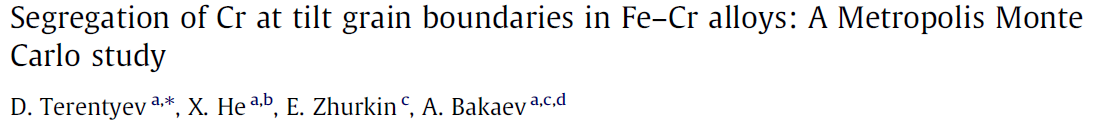 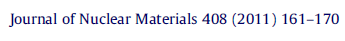 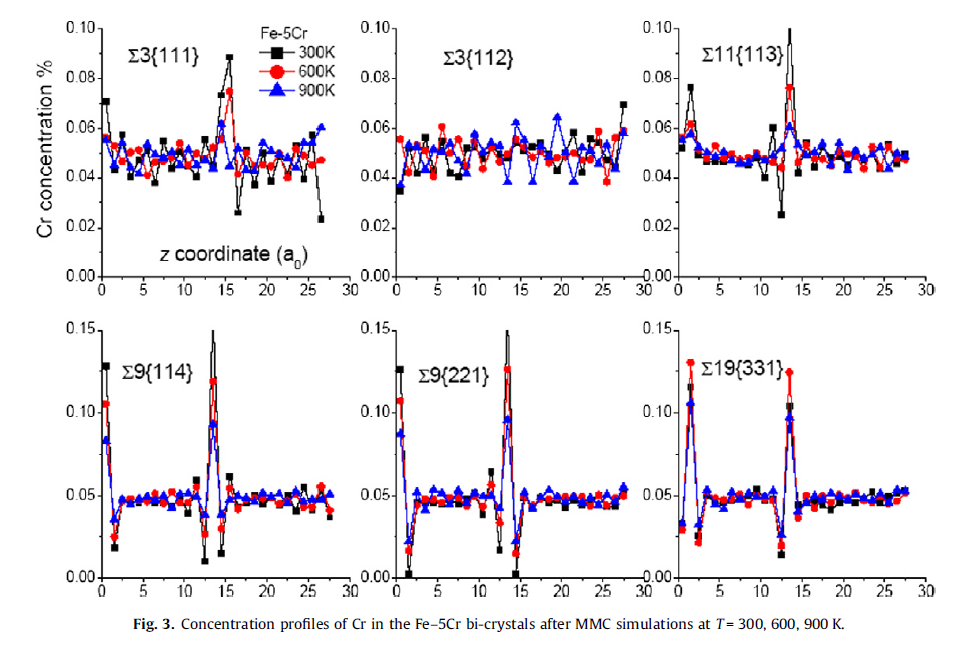 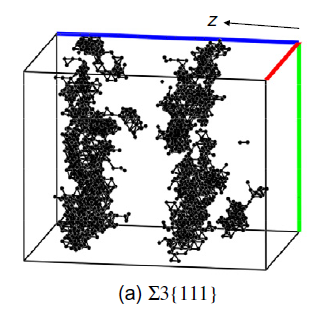 www.eera-set.eu
Pilot projects
www.eera-set.eu
Pilot Projects – WP4.1
DOMOPLEX
Title: Design-Oriented MOdelling of Plastic Localisation effects in irradiated austenitic and ferritic steels and supporting Experiments
Participants: CEA, CIEMAT, HZDR, JRC-IE, SCK•CEN, ULB, UMAN, UOXF, VTT , (KTH), (MPA?)
Objective: Develop tools needed to build a crystal gradient plasticity model at the polycrystalline aggregate scale, by drawing information from both experiments and molecular dynamics and dislocation dynamics simulations. Finally, the grain scale descriptions will be upscaled within a multi-level scheme, thereby allowing for plastic localisation and instability up to macroscopic and component level

Work-Packages (+ DOMOn JTT launch, UOXF)
WP1 - Fundamental studies of processes leading to clear band formation
Leader: L. Dupuy, CEA-Saclay
WP2 - Development of crystal gradient plasticity models
Leader: Th. Massart, ULB
WP3 - Ion & neutron irradiation experiments and subsequent materials characterization
Leader: F. Bergner, HZDR
www.eera-set.eu
Pilot Projects – WP4.1
DOMOPLEX
Approved by SC in May 2012
Kick-off meeting was held on 6-7 September
Minutes available, have been distributed
Almost fully feasible without funding from outside consortium
To be used as example of JPNM “own” activity
Situation in short:
WP1 & WP2: missing PhD student for main objective, other activities are starting but objective is ambitious
WP3: need to define materials matrix based on availability and suitability, then work can actually start
www.eera-set.eu
Challenges of a self-funded pilot project
Cons
Absence of stable funding specific for the project implies higher risk of discontinuities in the work
Some activities that could easily be performed in terms of expertise & infrastructure cannot be considered
Some activities might have to be dropped
Difficult to guarantee that all objectives (milestones, deliverables, …) are reached
Pros
The workplan is not fixed by any contractual agreement
can be flexibly changed depending on circunstances, new opportunities, failures of approaches and subsequent new ideas …
Contributors may withdraw or join without major impediments

High level of genuine involvement, as well as mutual trust, are required in order to reach the objectives
www.eera-set.eu
Management of a self-funded pilot project
Management should not be too cumbersome

Yet some coordination is needed  tasks related to coordination & function of WPL should be formalised

Coordinator:
Initially centralises preparation of proposal
Takes care for communication with MB & SC
Collects deliverables from WPLs
Presents short periodic report on advancement, with help of WPL (e.g. intermediate and final)
Presents account of PP results at JTT meetings or wherever of relevance
…
www.eera-set.eu
28/
Management of a self-funded pilot project
Management should not be too cumbersome

Yet some coordination is needed  tasks related to coordination & function of WPL should be formalised

WPL:
Help in proposal preparation for the part concerning their WP
Collects deliverables from participants
Provides coordinator with input for intermediate and final short periodic report
Presents account of WP results at JTT meetings or wherever of relevance)
…
www.eera-set.eu
29/
Management of a self-funded pilot project
Deliverables & Milestones
Form of deliverables:
Draft paper?
Presentation?
Report?
Strong preference for  papers and reports
Emphasis on the fact that reports distributed to other participants justify the participation in a joint project without additional funding
Outcome of the project (final technical report) could be an EERA deliverable
Form of milestones:  target
Do we need them? Yes but only as references or decision points
Abstract ?
www.eera-set.eu
30/
Pilot Projects – WP4.1
MOIRA
Partially funded by EC in FP7/MatISSE/WP2
PMs above include both in-kind effort & effort partially covered by EC (almost 50% in-kind  EC pays back ~>25%)
Full description circulated
www.eera-set.eu
Pilot Projects – WP4.1
MEFISTO
Same situation as MOIRA (~1/3 in-kind  ~1/3 paid back by EC)
www.eera-set.eu
Task force ODS modelling
Pär Olsson, KTH (Chair)
Bertrand Radiguet, GMP/CNRS
Chuchun Fu / Maylise Nastar, CEA
Marta Serrano, CIEMAT
JiaChao Chen, PSI
Frank Bergner / Matthias Posselt, HZDR
Graeme Ackland, U. Edinburgh
www.eera-set.eu
“Task force” SiC/SiC modelling
M. Françoise Maday, ENEA (Chair)
James Marrow, UKERC
Philippe Chapelot, CEA
www.eera-set.eu